Aligning contigs with SVs
Data
349 contigs (~40 kb) from Kidd’08 paper
Alignments
Blast 1 kb from each contig end against hg18
Select those with best hit on the same chromosome and strand with proper orientation
Realign contigs precisely using my algorithm to those regions
Break down
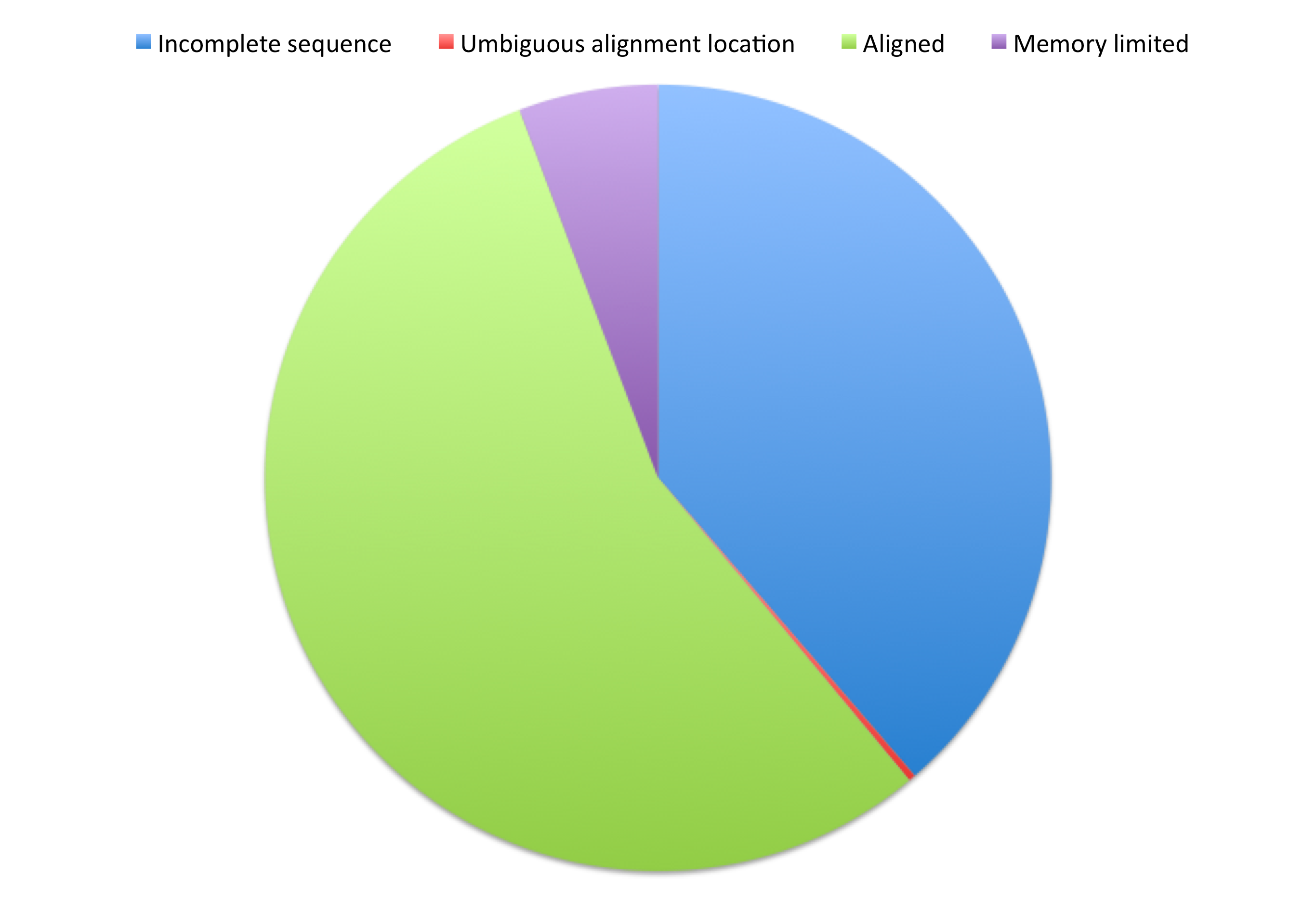 End-to-end alignment
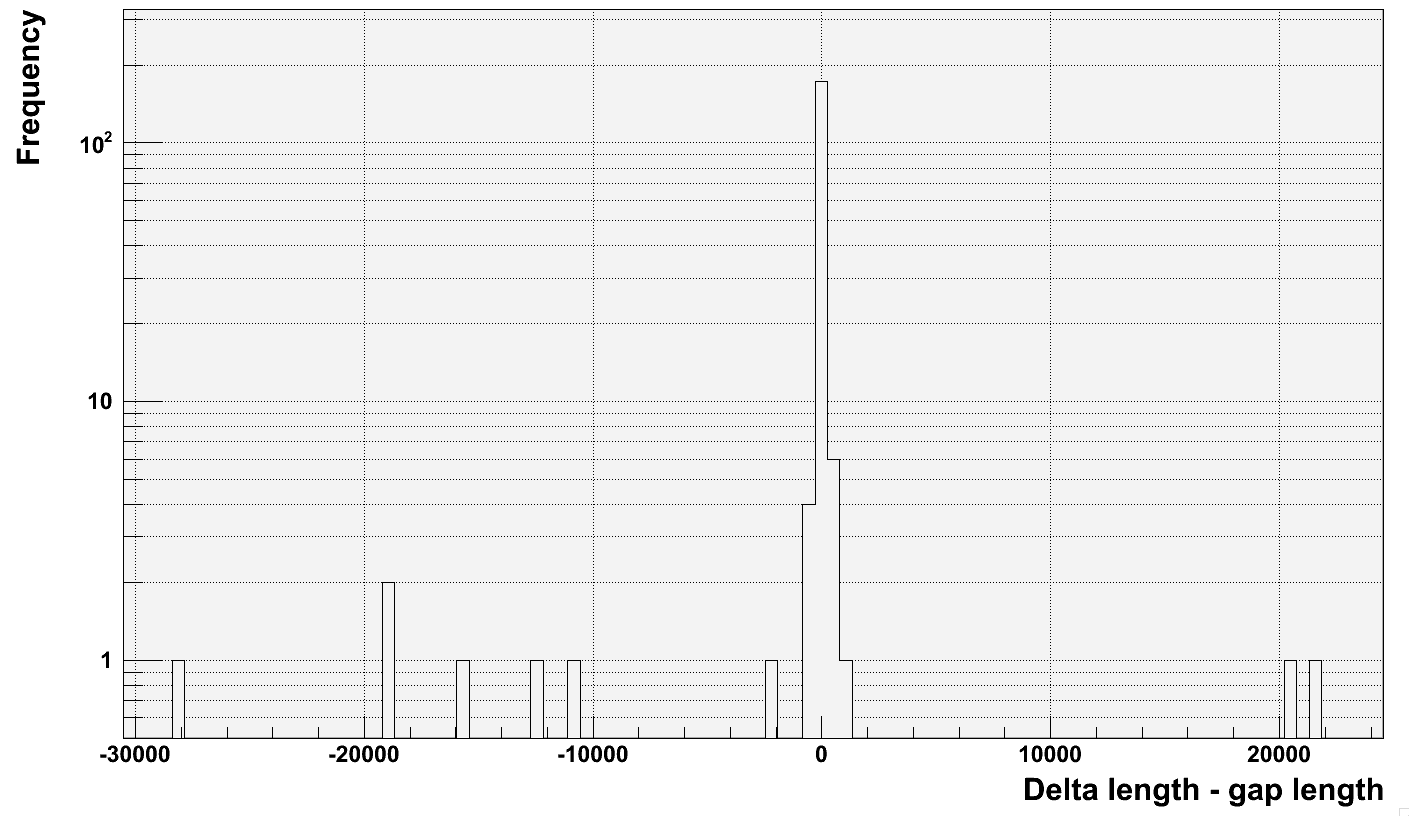 VNTRs
Duplication
Reference genome, chr2
Highest score
Contig
Accession number is AC205939
End-to-end alignment
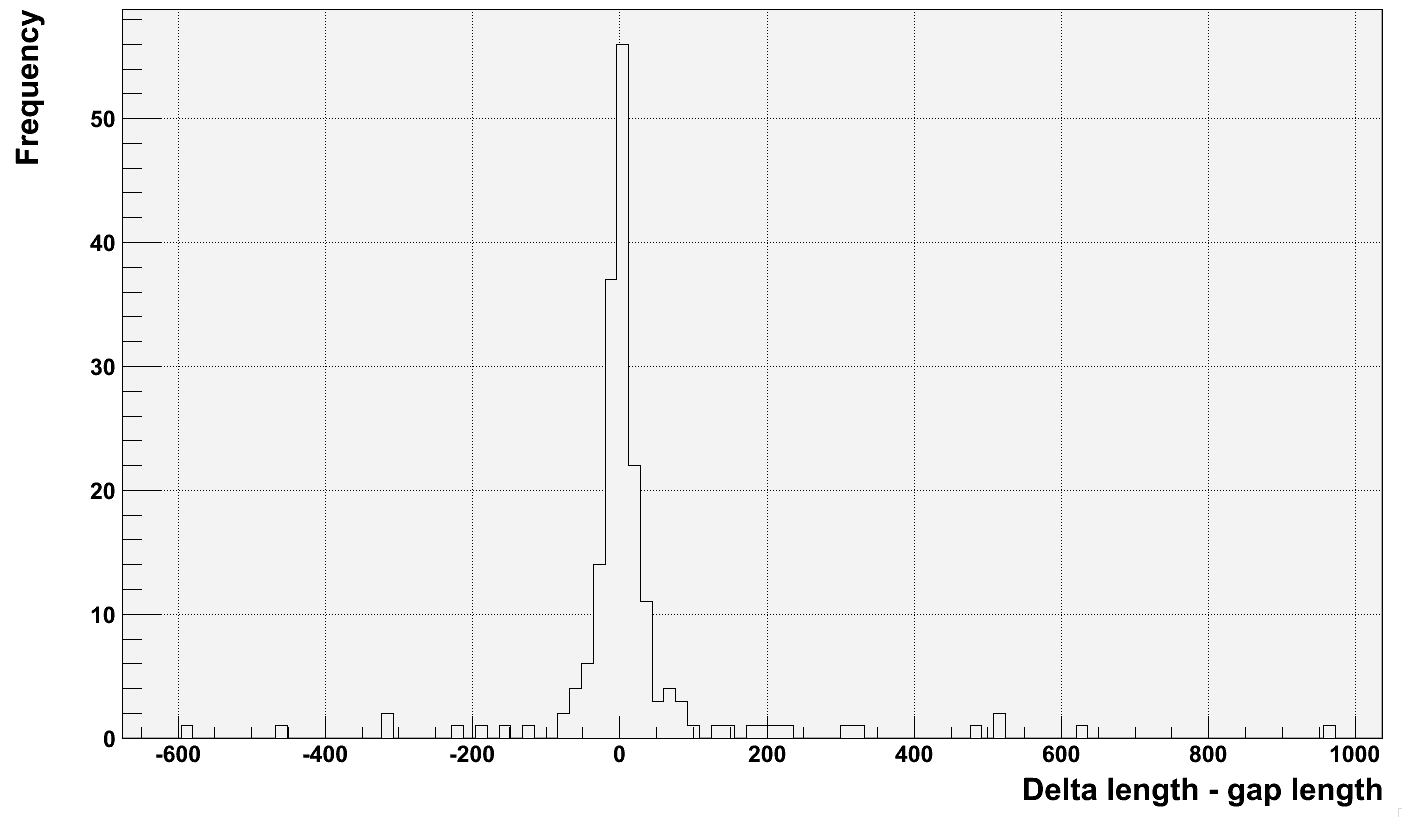 Alignment results
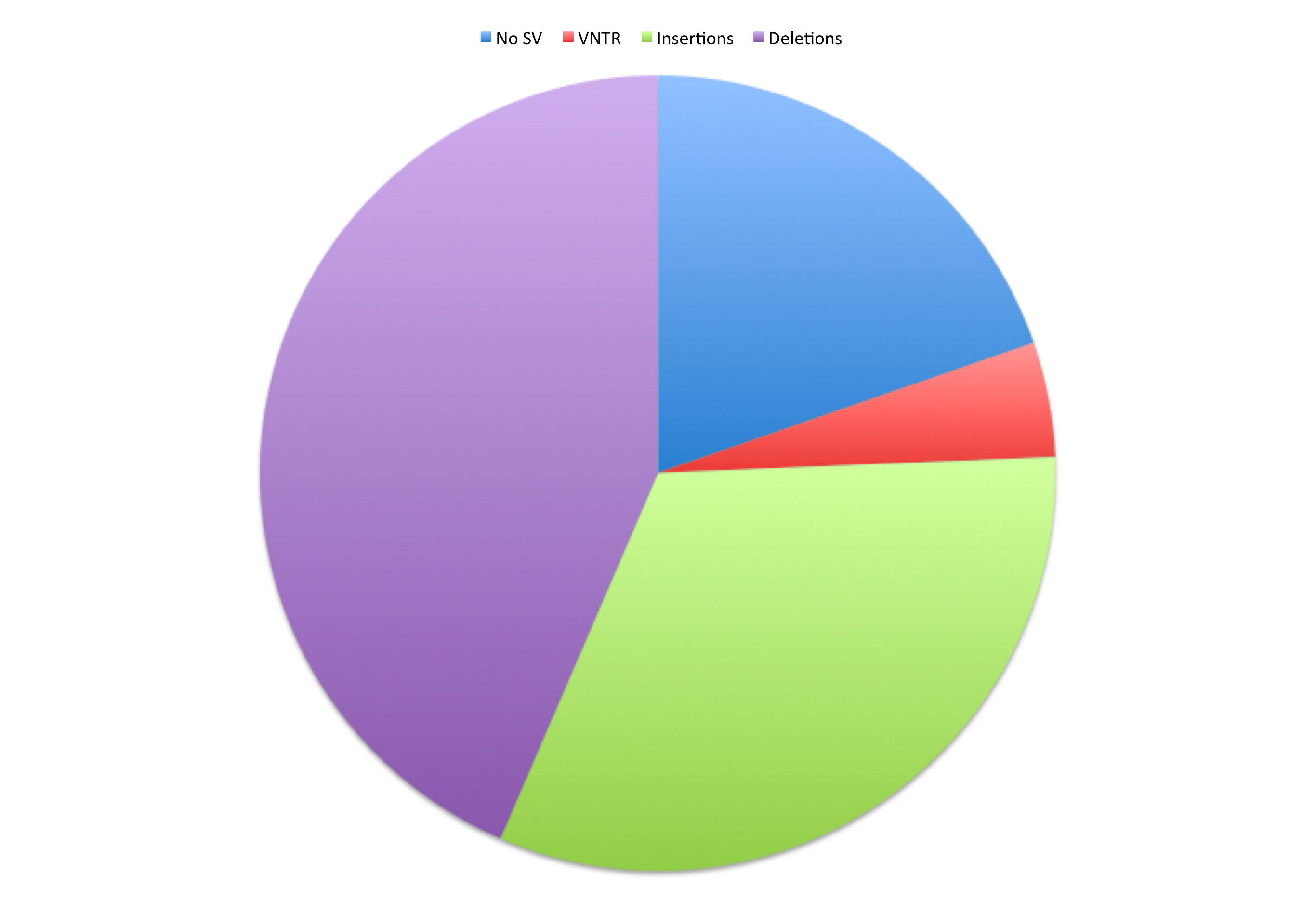 SV size distribution
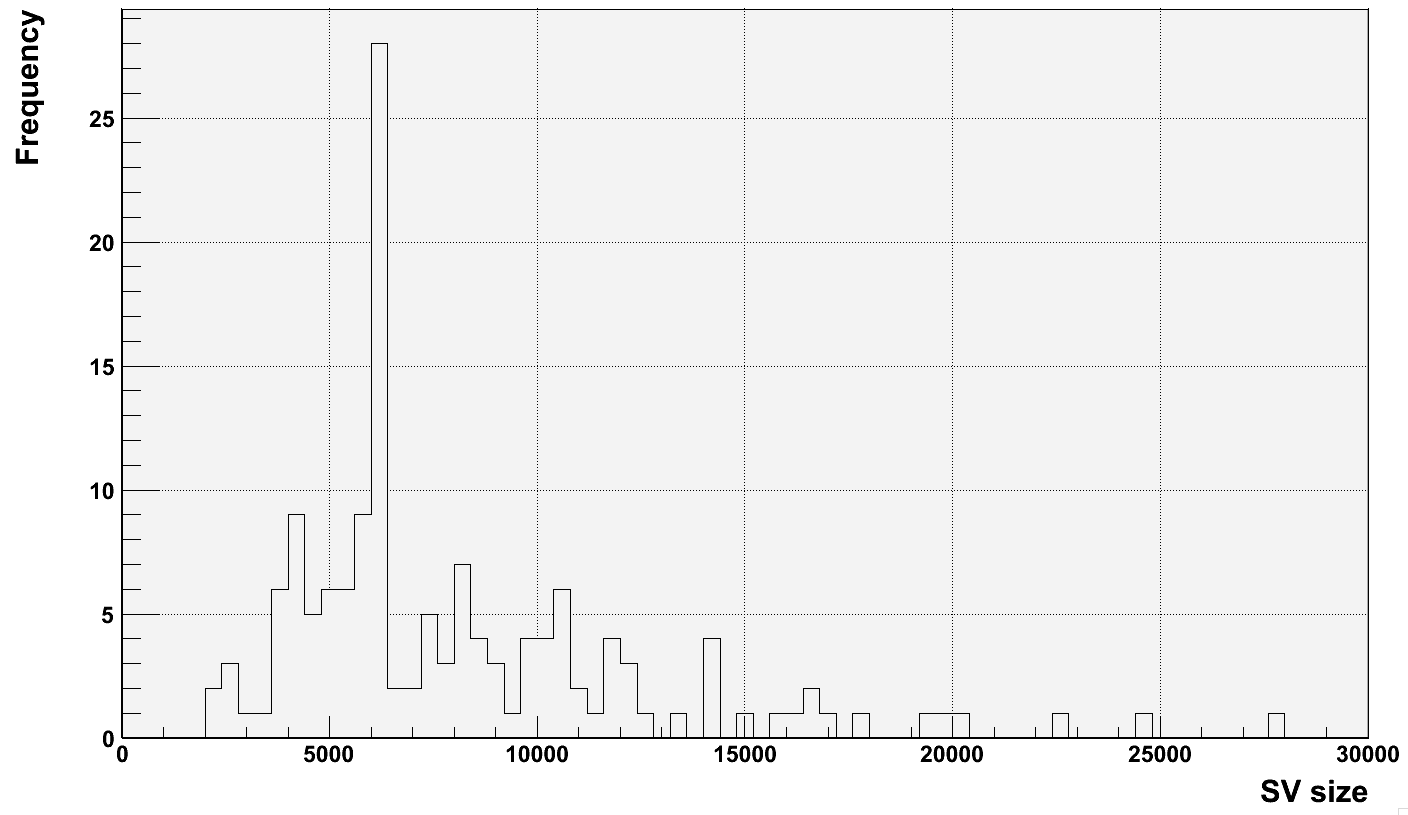 Micro insertion/deletion size distribution
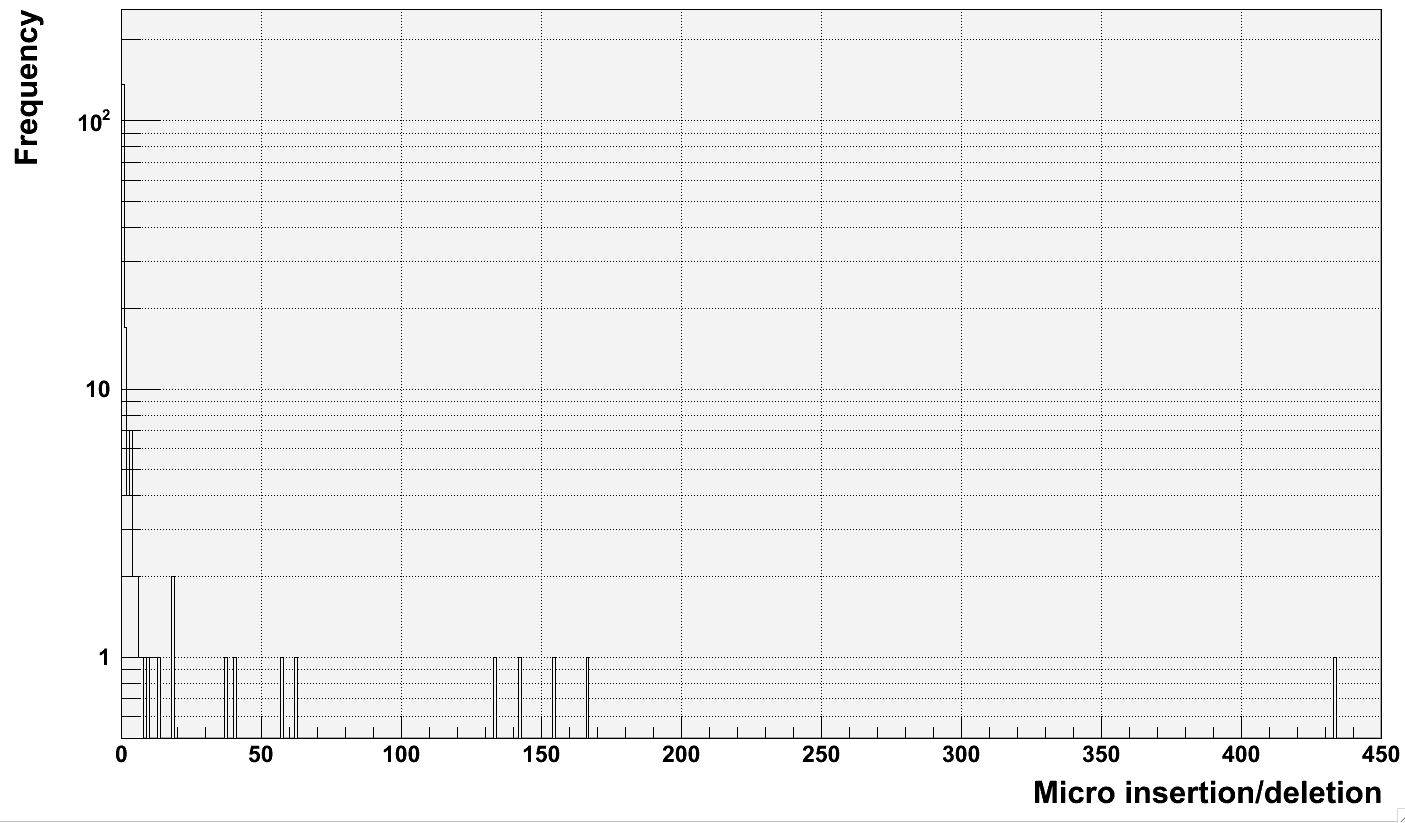 brpt uncertainty
Micro insertion in 13/146 (~9%) of cases
Break point homology
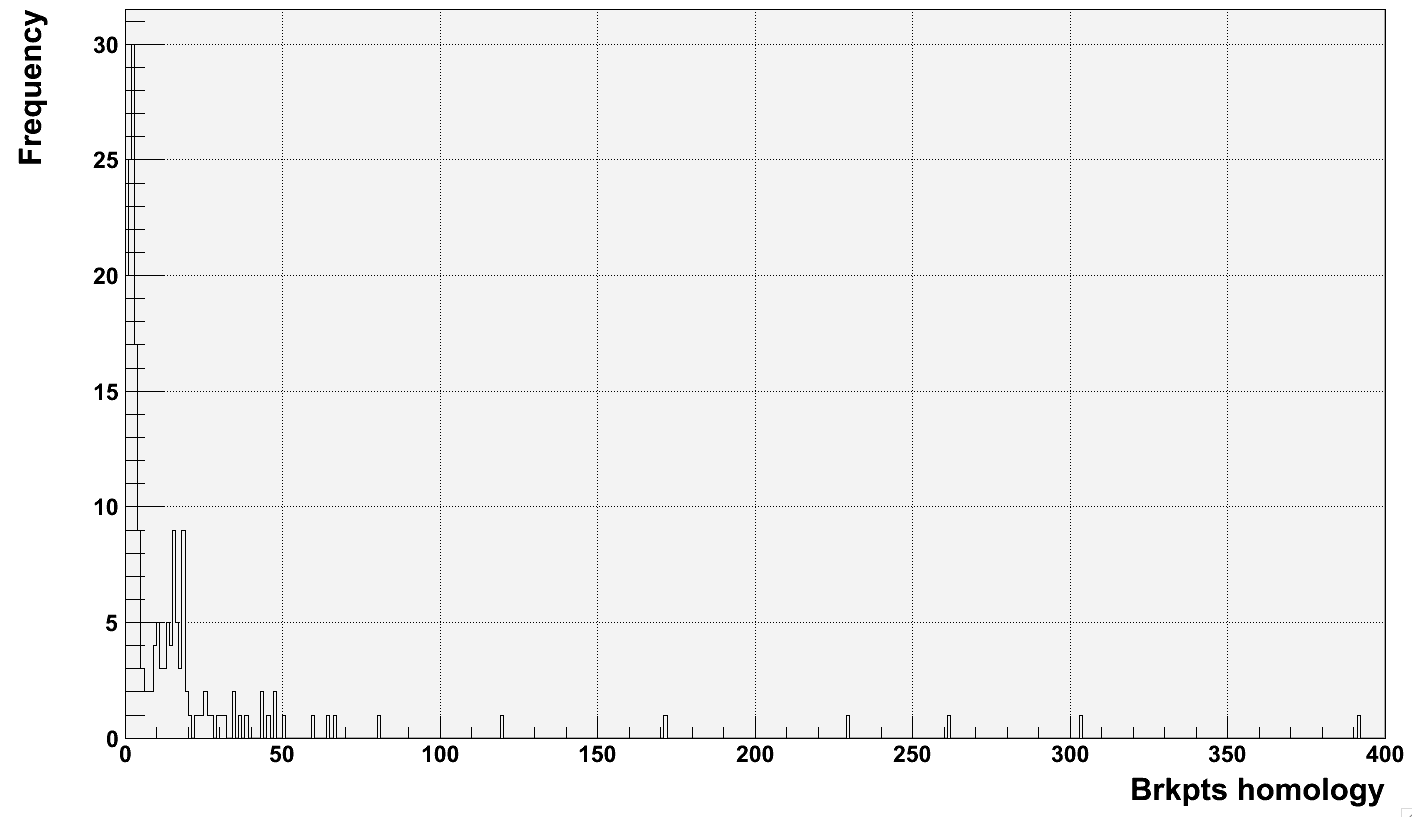